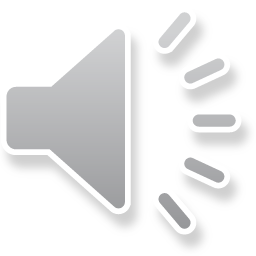 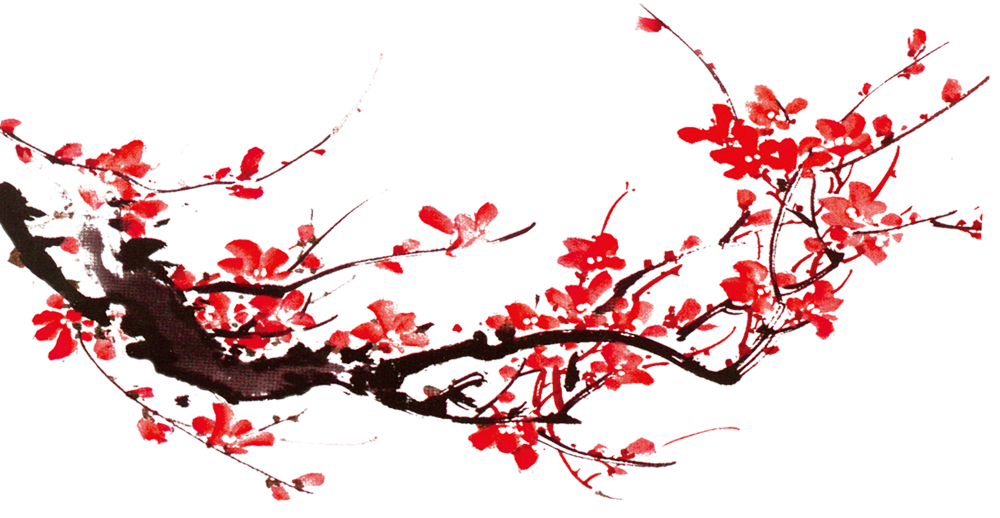 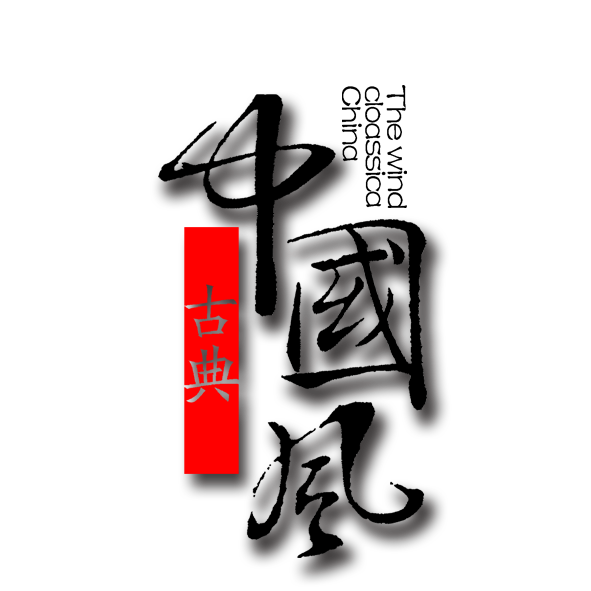 养生之精髓
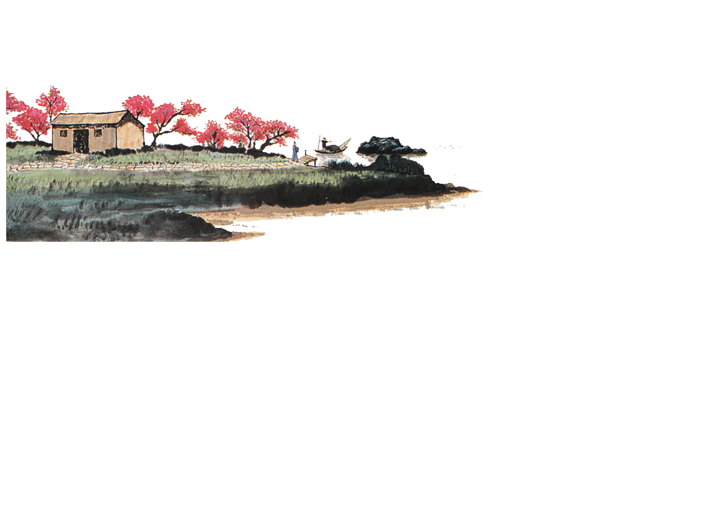 中药竹罐疗法相传是神医华佗发明的，千百年来一直是秘而不传的治病绝技。其原理是用煮沸的中药液浸泡竹罐，然后把需要拔罐的部位的皮肤刺破，将竹罐吸拔于治疗部位，将沉积在体内的风、寒、湿等病邪随同瘀血一起拔出体外，以疏通气机，达到祛风除湿，活血舒筋，散寒止痛，拔毒消肿的          目的。
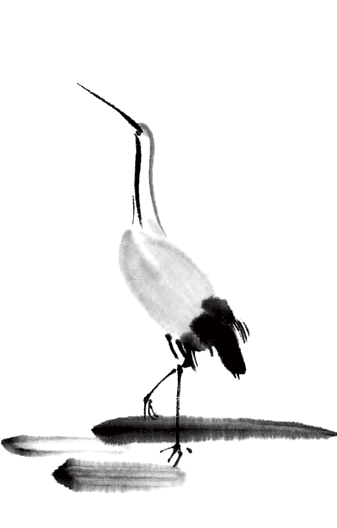 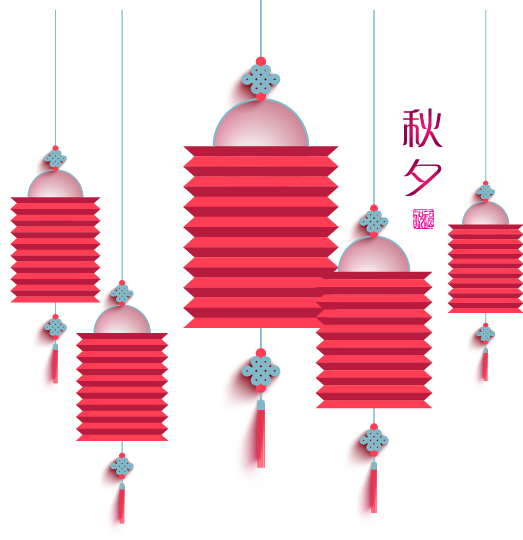 前言
DRAGON BOAT FESTIVAL
点击此处输入文本内容点击此处输入文本内容点击此处输入文本内容点击此处输入文本内容点击此处输入文本内容点击此处输入文本内容点击此处输入文本内容点击此处输入文本内容点击此处输入文本内容点击此处输入文本内容点击此处输入文本内容点击此处输入文本内容点击此处输入文本内容点击此处输入文本内容点击此处输入文本内容.
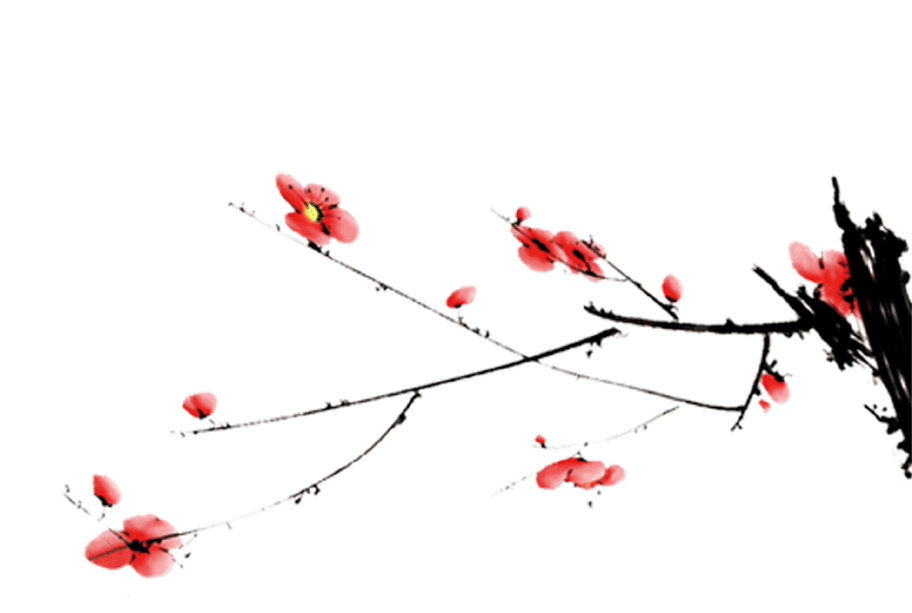 目录 
CONTENTS
1
输入您的标题或复制标题到此处
2
3
4
输入您的标题或复制标题到此处
输入您的标题或复制标题到此处
输入您的标题或复制标题到此处
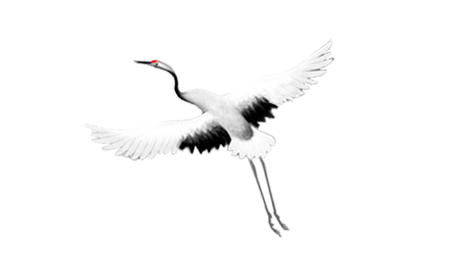 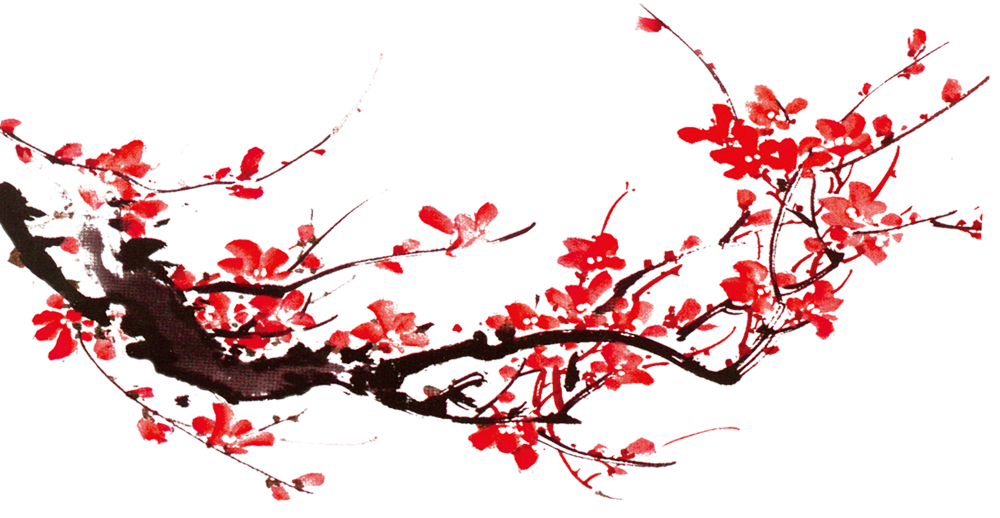 01点此输入标题
点此输入文本内容
请在此处输入您的文字，或者复制您的文字粘贴到此处，并且在粘贴后选择“仅文字”。请在此处输入您的文字，或者复制您的文字粘贴到此处，并且在粘贴后选择“仅文字”。
标题
此处输入文本
此处输入文本
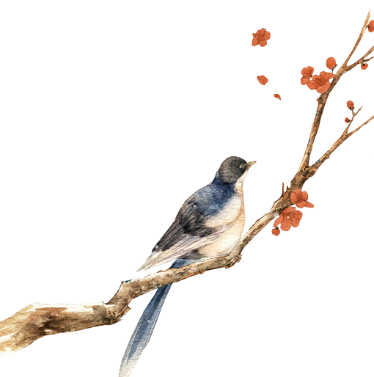 标题
此处输入文本
此处输入文本
标题
此处输入文本
此处输入文本
标题
此处输入文本
此处输入文本
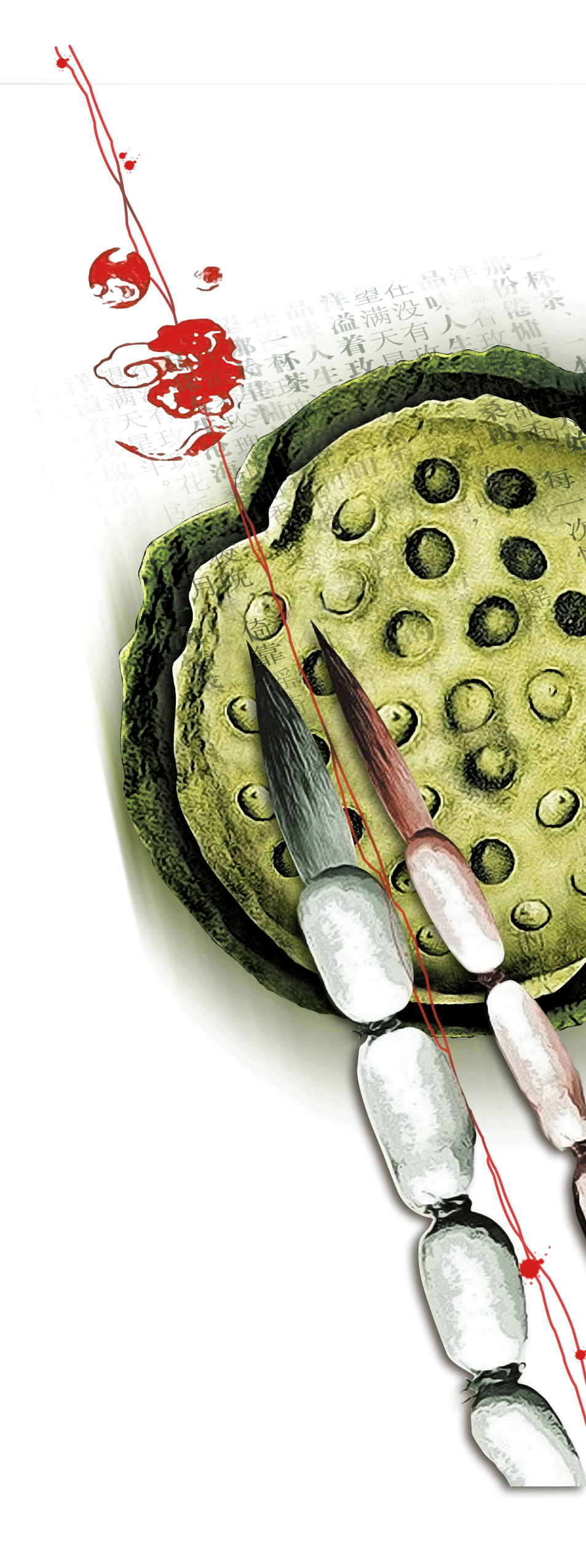 请您在此处输入您的文本，或者将您的文本粘贴到此处
请您在此处输入您的文本，或者将您的文本粘贴到此处
请您在此处输入您的文本，或者将您的文本粘贴到此处
请在这里输入您的标题
请在此处输入您的文字，或者复制您的文字粘贴到此处，并且在粘贴后选择“仅文字”。请在此处输入您的文字，或者复制您的文字粘贴到此处，并且在粘贴后选择“仅文字”。
请在此处输入您的文字，或者复制您的文字粘贴到此处，并且在粘贴后选择“仅文字”。请在此处输入您的文字，或者复制您的文字粘贴到此处，并且在粘贴后选择“仅文字”。
标题
标题
标题
标题
标题
标题
请在这里输入您的标题
标题
标题
标题
标题
请在此处输入您的文字，或者复制您的文字粘贴到此处，并且在粘贴后选择“仅文字”。请在此处输入您的文字，或者复制您的文字粘贴到此处，并且在粘贴后选择“仅文字”。
请在此处输入您的文字，或者复制您的文字粘贴到此处，并且在粘贴后选择“仅文字”。请在此处输入您的文字，或者复制您的文字粘贴到此处，并且在粘贴后选择“仅文字”。
请在这里输入您的标题
点击此处输入文本内容点击此处输入文本内容点击此处输入文本内容点击此处输入文本内容点击此处输入文本内容点击此处输入文本内容点击此处输入文本内容点击此处输入文本内容点击此处输入文本内容点击此处输入文本内容点击此处输入文本内容点击此处输入文本内容。
点击此处输入文本内容
01
点击此处输入文本内容
02
点击此处输入文本内容
03
点击此处输入文本内容
04
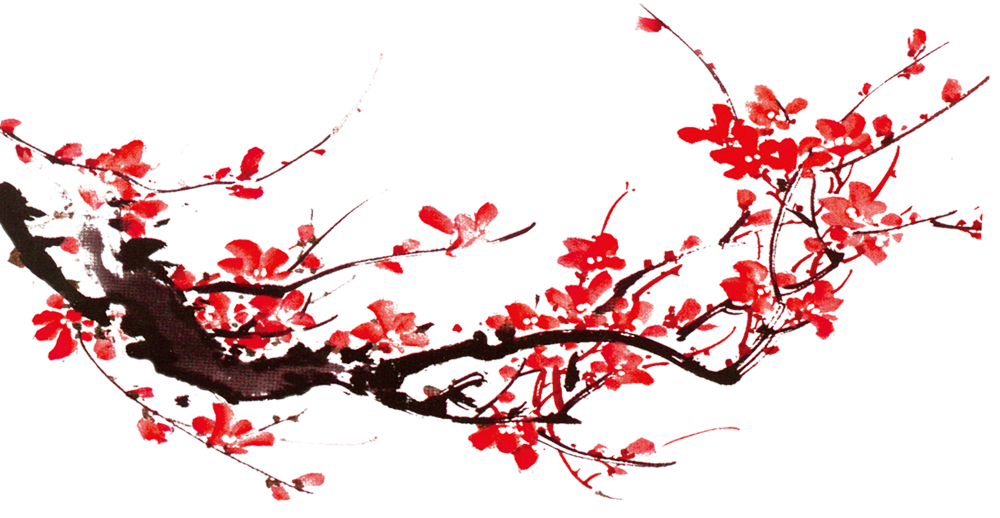 02点此输入标题
点此输入文本内容
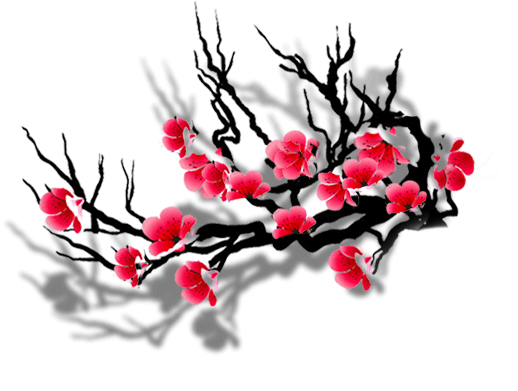 请在这里输入您的标题
文本
点击此处输入文本内容
点击此处输入文本内容。
点击此处输入文本内容
点击此处输入文本内容。
文本
文本
点击此处输入文本内容
点击此处输入文本内容。
文本
点击此处输入文本内容
点击此处输入文本内容。
请在这里输入您的标题
点击此处输入文本内容点击此处输入文本内容点击此处输入文本内容
点击此处输入文本内容点击
点击吃出输入文本
点击此处输入文本
输入文本
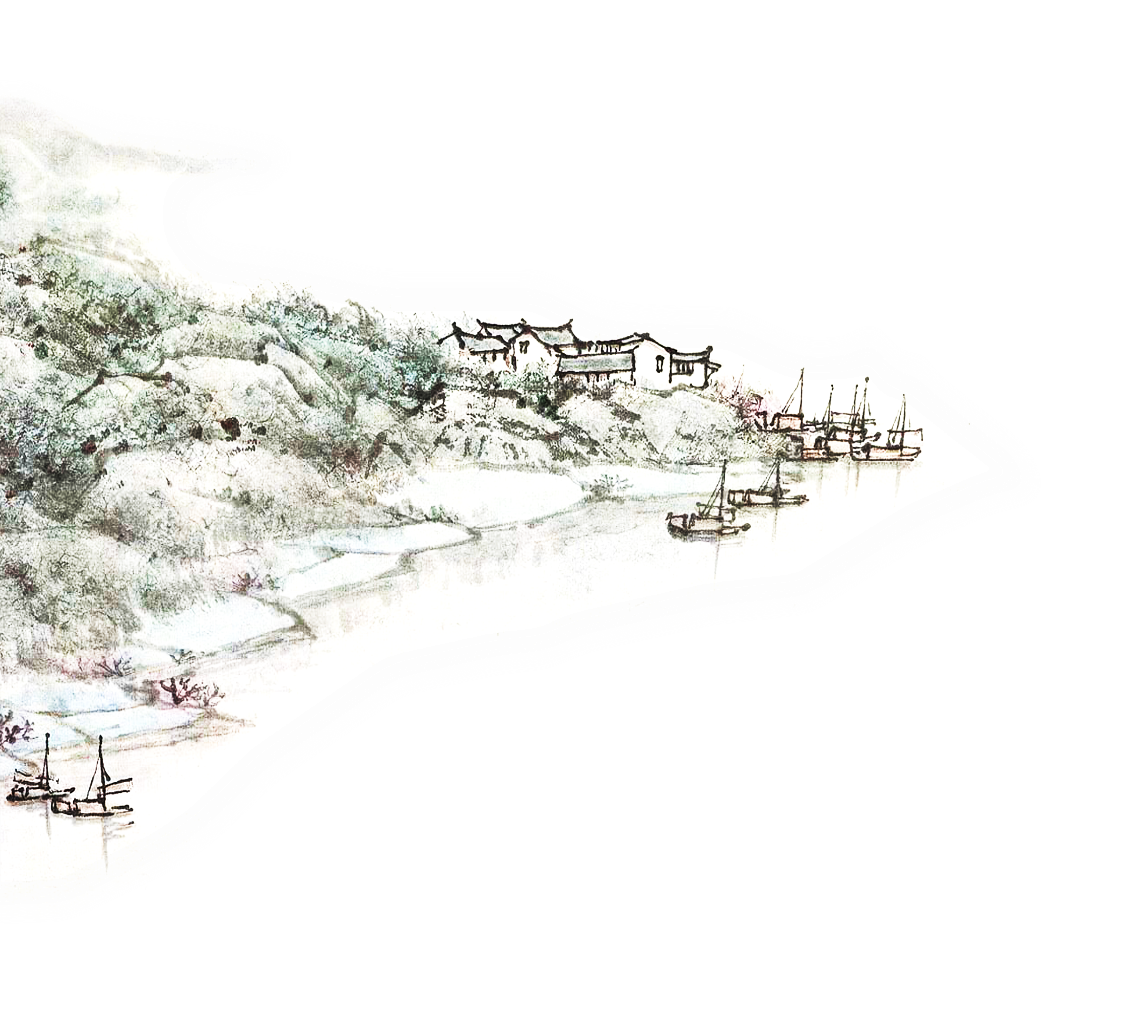 标题
标题
请在此处输入您的文本，或者将您的文本粘贴到此处。
请在此处输入您的文本，或者将您的文本粘贴到此处。
标题
标题
请在此处输入您的文本，或者将您的文本粘贴到此处。
请在此处输入您的文本，或者将您的文本粘贴到此处。
请在这里输入您的标题
点击此处输入文本内容点击此处输入文本内容
2013
点击此处输入文本内容点击此处输入文本内容
2011
2012
2010
点击此处输入文本内容点击此处输入文本内容
点击此处输入文本内容点击此处输入文本内容
请在这里输入您的标题
点此输入标题
A
点此输入文本标题
点击此处输入文本内容点击此处输入文本内容点击此处输入文本内容
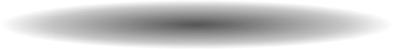 B
点此输入文本标题
点击此处输入文本内容点击此处输入文本内容点击此处输入文本内容
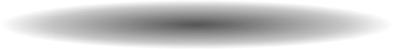 C
点此输入文本标题
点击此处输入文本内容点击此处输入文本内容点击此处输入文本内容
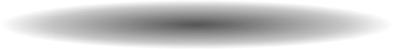 请在这里输入您的标题
Step 2
Step 1
请在此处输入您的文本
请在此处输入您的文本
Step 3
请在此处输入您的文本
Step 4
Step 5
请在此处输入您的文本
请在此处输入您的文本
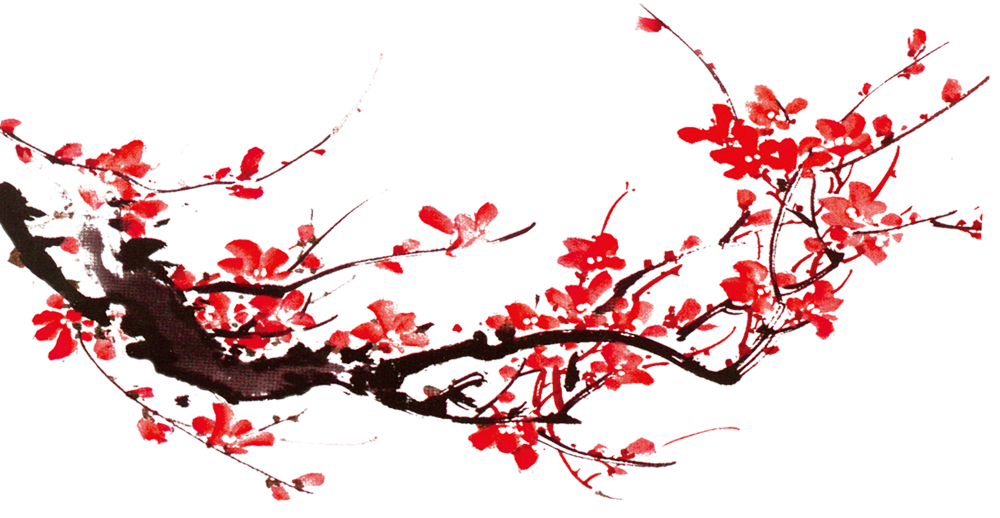 03点此输入标题
点此输入文本内容
请在这里输入您的标题
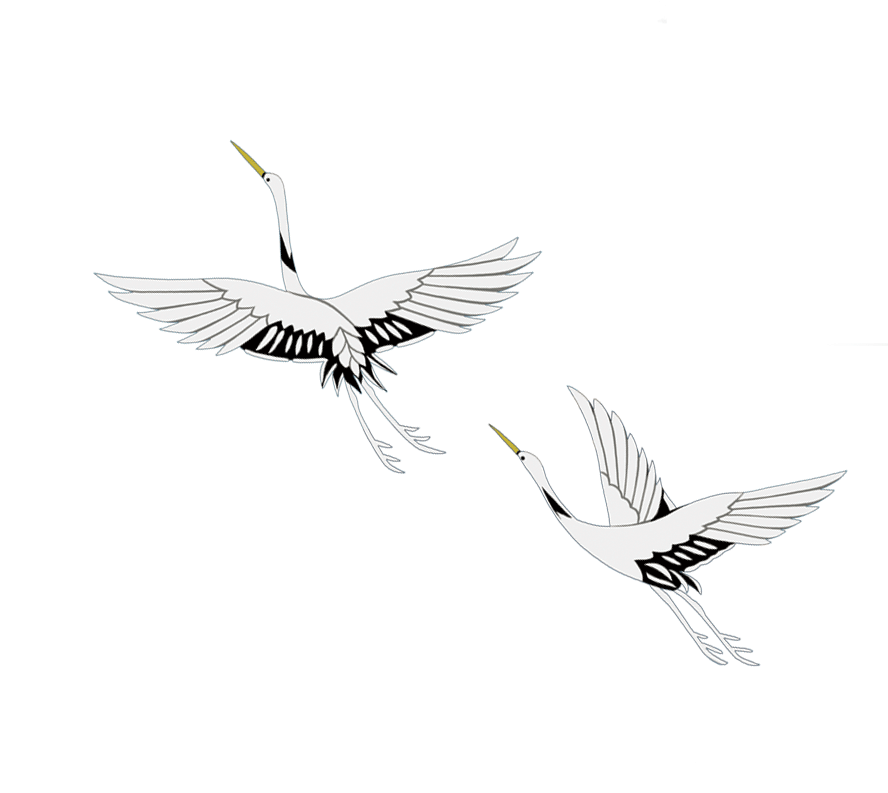 点击此处输入文本内容点击此处输入文本内容点击此处输入文本内容点击此处输入文本内容
文本
点击此处输入文本内容点击此处输入文本内容点击此处输入文本内容点击此处输入文本内容
点击此处输入文本内容点击此处输入文本内容点击此处输入文本内容点击此处输入文本内容
请在这里输入您的标题
此处输入文本
标题
此处输入文本
此处输入文本
此处输入文本
标题
此处输入文本
此处输入文本
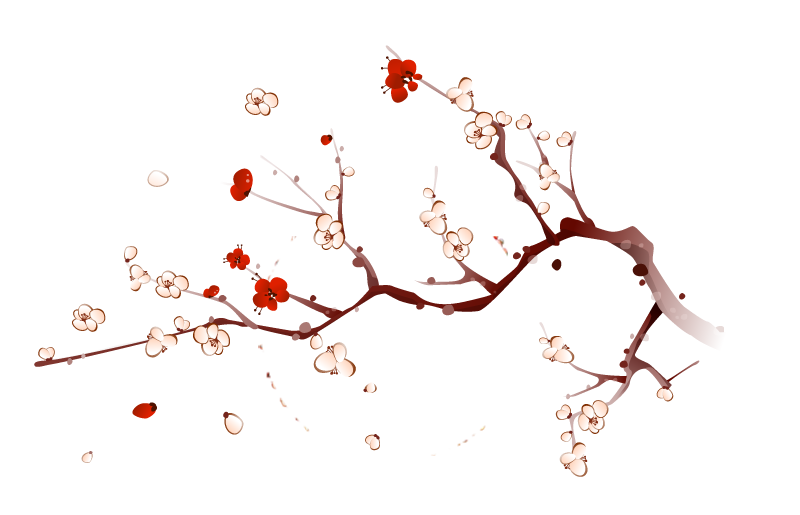 标题
此处输入文本
此处输入文本
此处输入文本
此处输入文本
标题
此处输入文本
此处输入文本
请在这里输入您的标题
3
1
点击此处输入文本内容
点击此处输入文本内容
2
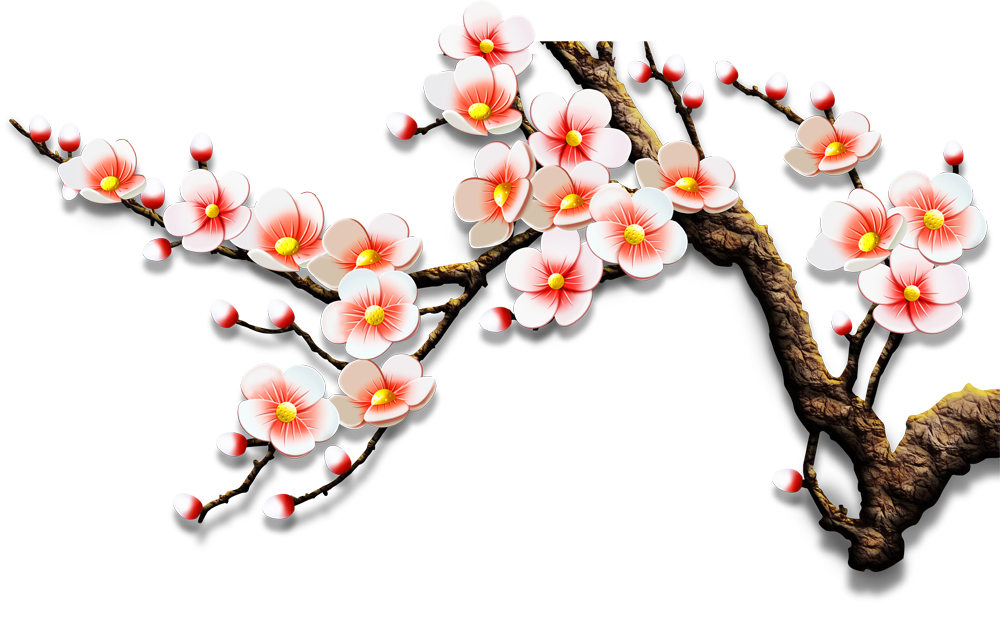 点击此处输入文本内容
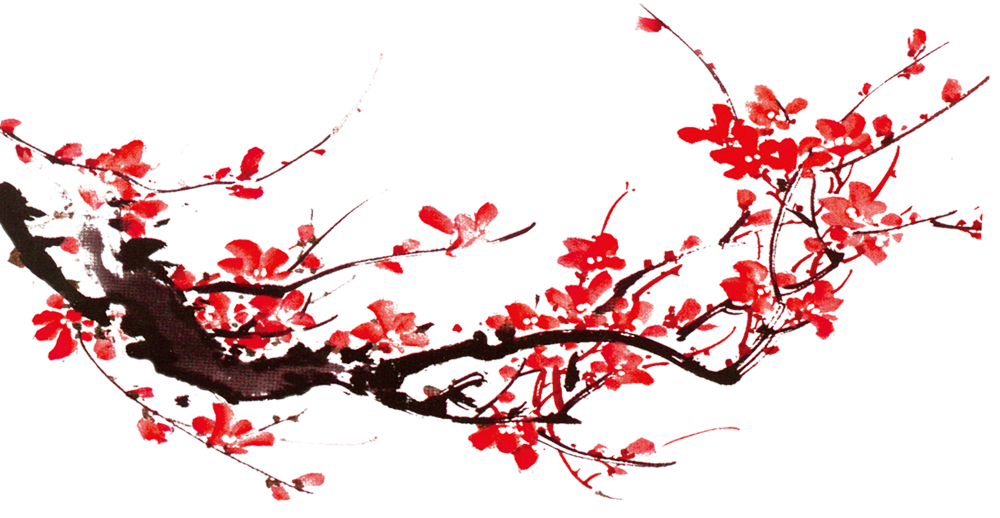 04点此输入标题
点此输入文本内容
请在这里输入您的标题
1
2
点击此处输入文本内容点击此处输入文本内容点击此处输入文本内容。
点击此处输入文本内容点击此处输入文本内容点击此处输入文本内容。
点此输入标题
点击此处输入文本内容点击此处输入文本内容点击此处输入文本内容点击此处输入文本内容点击此处输入文本内容点击此处输入文本内容。
请在这里输入您的标题
请在此处输入您的文字，或者复制您的文字粘贴到此处，并且在粘贴后选择“仅文字”。请在此处输入您的文字，或者复制您的文字粘贴到此处，并且在粘贴后选择“仅文字”。
请在此处输入您的文字，或者复制您的文字粘贴到此处，并且在粘贴后选择“仅文字”。请在此处输入您的文字，或者复制您的文字粘贴到此处，并且在粘贴后选择“仅文字”。
01
请在此处输入您的文本请在此处输入您的文本
请在此处输入您的文本
02
请在此处输入您的文本
03
请在此处输入您的文本
04
请在这里输入您的标题
点击此处输入文本内容
点击此处输入文本内容
文本
标题
点击此处输入文本内容
点击此处输入文本内容
文本
标题
点击此处输入文本内容
点击此处输入文本内容
文本
标题
点击此处输入文本内容
点击此处输入文本内容
文本
标题
请在这里输入您的标题
标题
请在此处输入您的文本
请在此处输入您的文本
请在此处输入您的文本
标题
请在此处输入您的文本
请在此处输入您的文本
请在此处输入您的文本
标题
请在此处输入您的文本
请在此处输入您的文本
请在此处输入您的文本
标题
请在此处输入您的文本
请在此处输入您的文本
请在此处输入您的文本
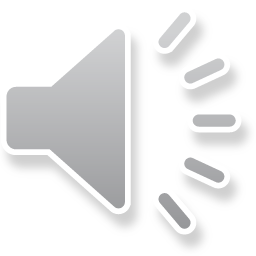 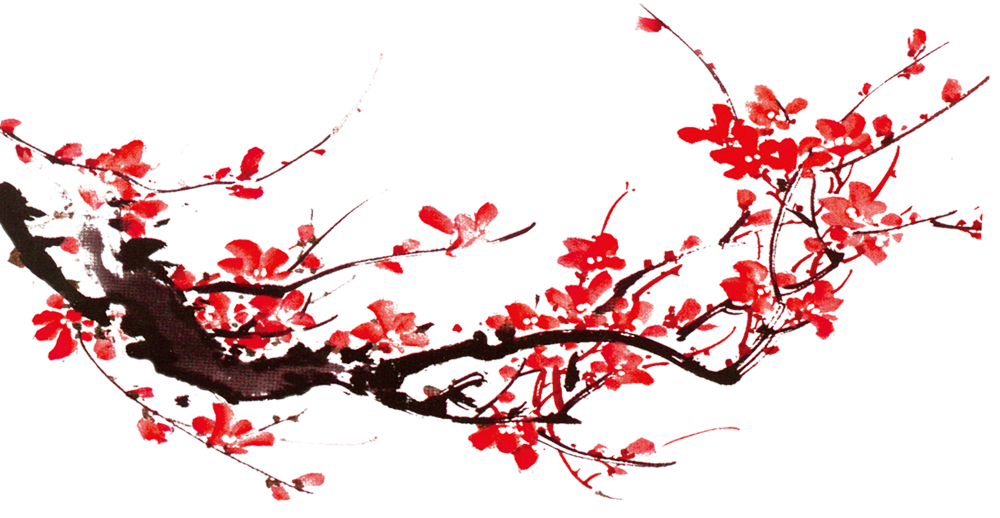 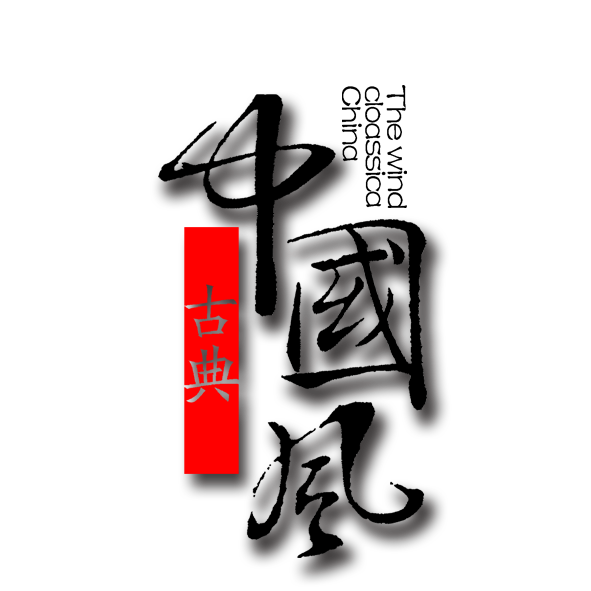 养生之精髓
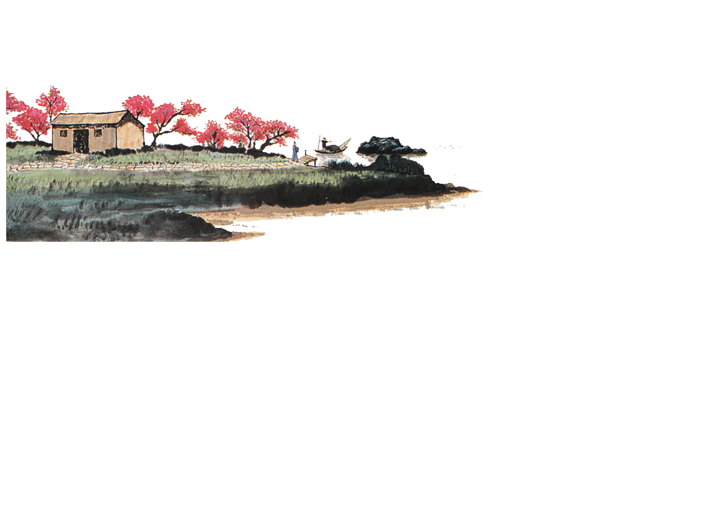 中药竹罐疗法相传是神医华佗发明的，千百年来一直是秘而不传的治病绝技。其原理是用煮沸的中药液浸泡竹罐，然后把需要拔罐的部位的皮肤刺破，将竹罐吸拔于治疗部位，将沉积在体内的风、寒、湿等病邪随同瘀血一起拔出体外，以疏通气机，达到祛风除湿，活血舒筋，散寒止痛，拔毒消肿的          目的。
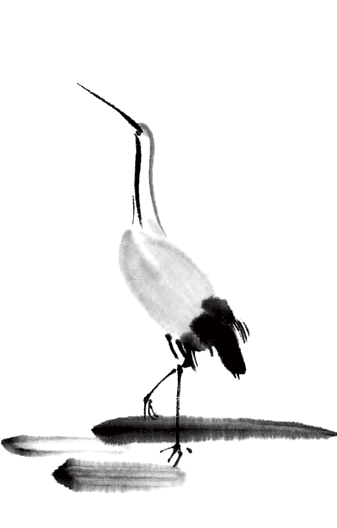